Directives
An Overview of a Planning Council Responsibility
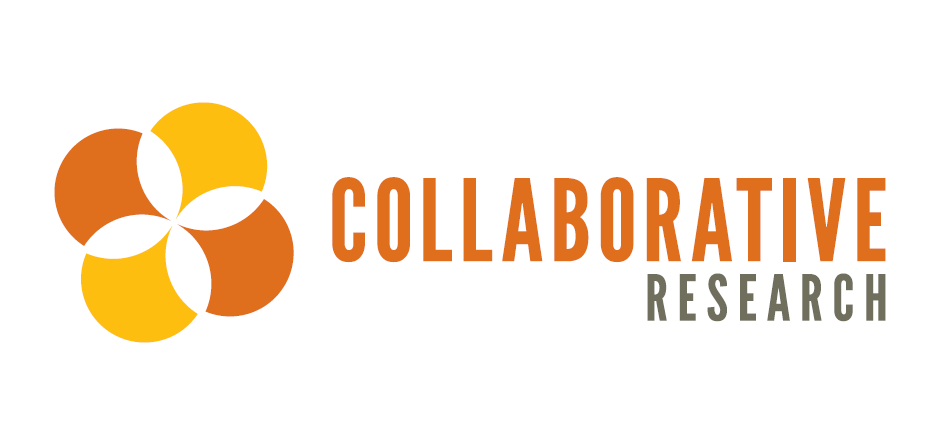 This training utilizes the Planning Council Primer (June 2018) prepared by JSI Research & Training Institute, Inc. in collaboration with EGM Consulting, LLC, and supported by the Health Resources and Services Administration (HRSA) of the U.S. Department of Health and Human Services (HHS) under grant number U69HA30795: Ryan White HIV/AIDS Program Planning Council and Transitional Grant Area Planning Body Technical Assistance Cooperative Agreement. This information or content and conclusions are those of the authors and should not be construed as the official position or policy of, nor should any endorsements be inferred by HRSA, HHS or the U.S. Government.
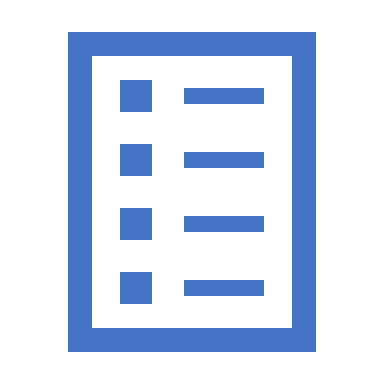 Directives
Directives are the PC/PB’s guidance to the recipient on “how beset to meet each such priority and additional factors” to consider in procurement.
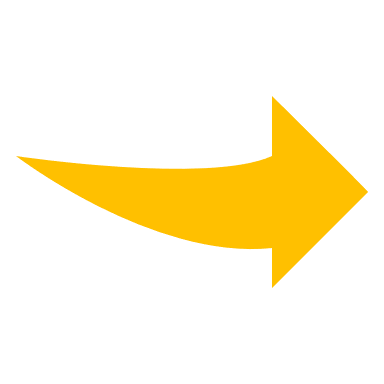 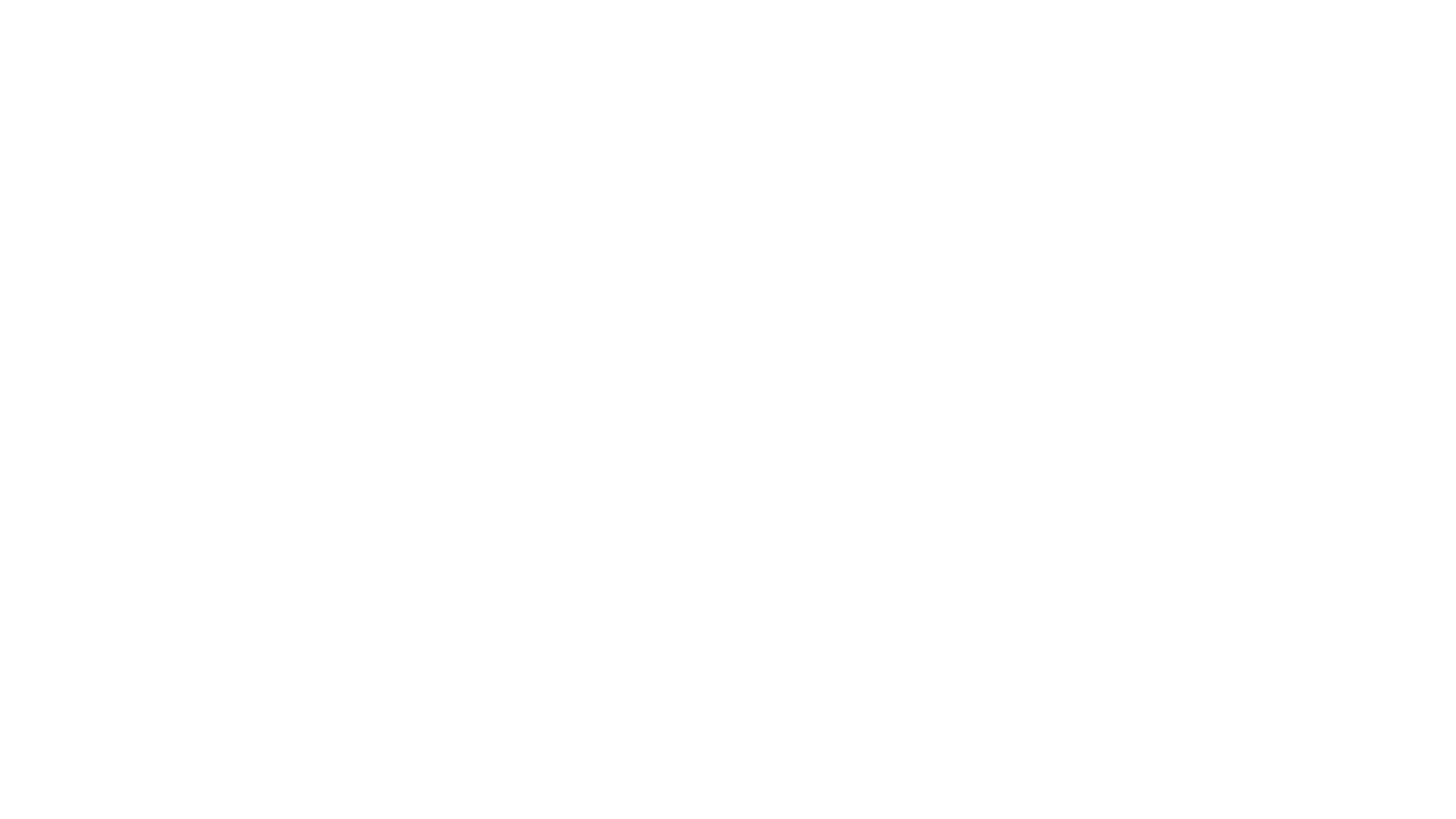 Priority Settings and Resource Allocation
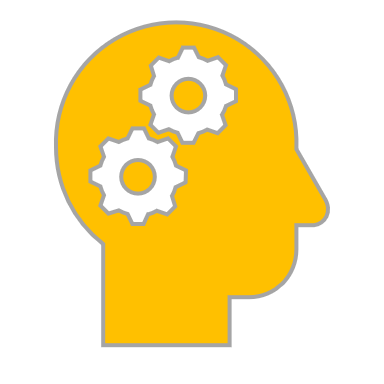 Directives can be developed year-round but are best completed and adopted prior to resource allocation because they often have fiscal implications:
The cost of implementing a directive needs to be included in the allocation for the affected service category
Adding funds to one category may require reducing funds for other categories – best done as part of the allocation process
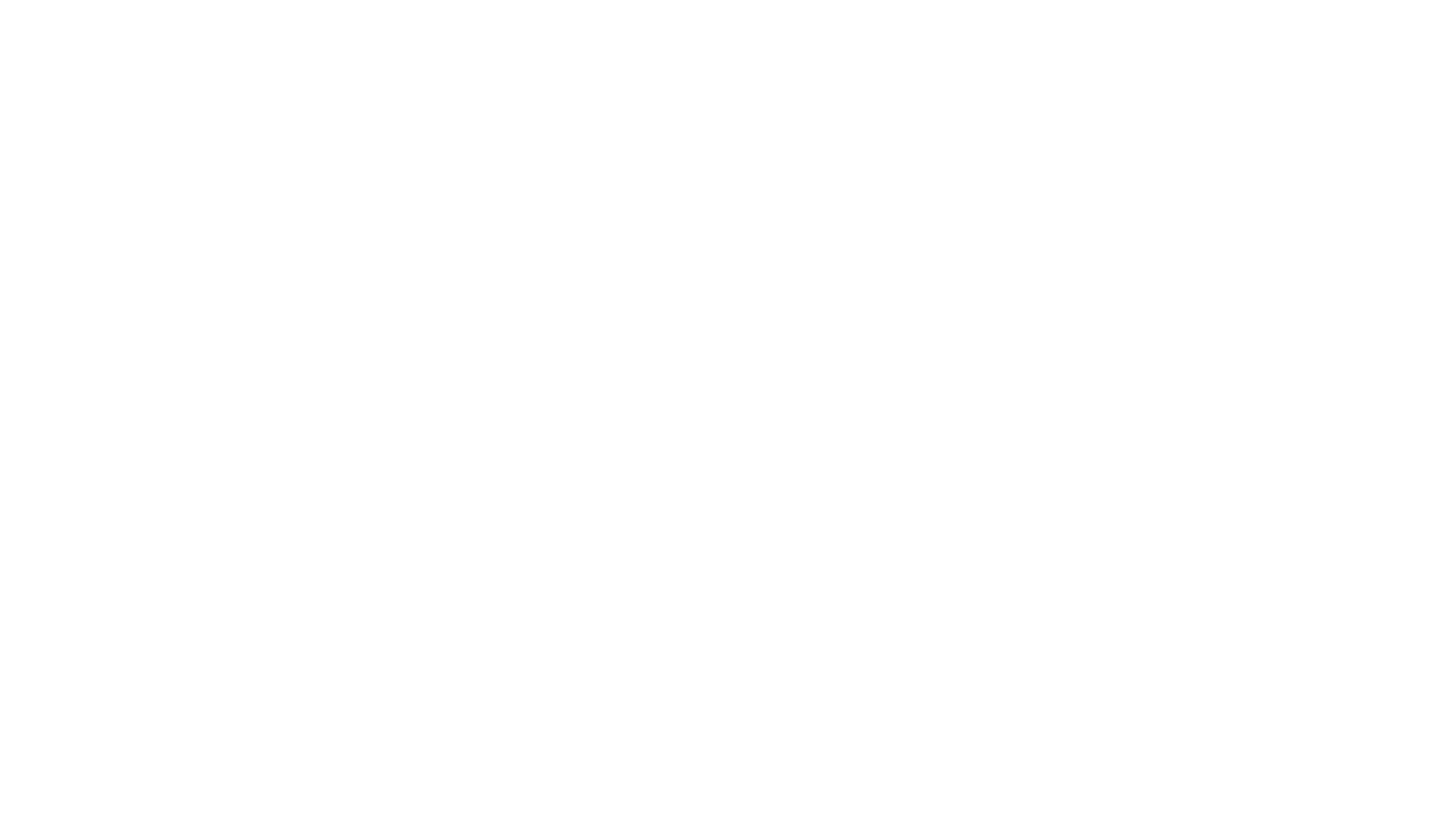 Purpose of Directives
Directives serves a number of functions within a TGA/EMA such as:
Ensuring availability of services in all parts of the EMA/TGA or in a particular county or area
Ensuring services appropriate for specific target populations
Overcoming barriers that reduce access to care
Calling for the testing or broader use of a particular service model
HRSA/HAB Expectations of Directives
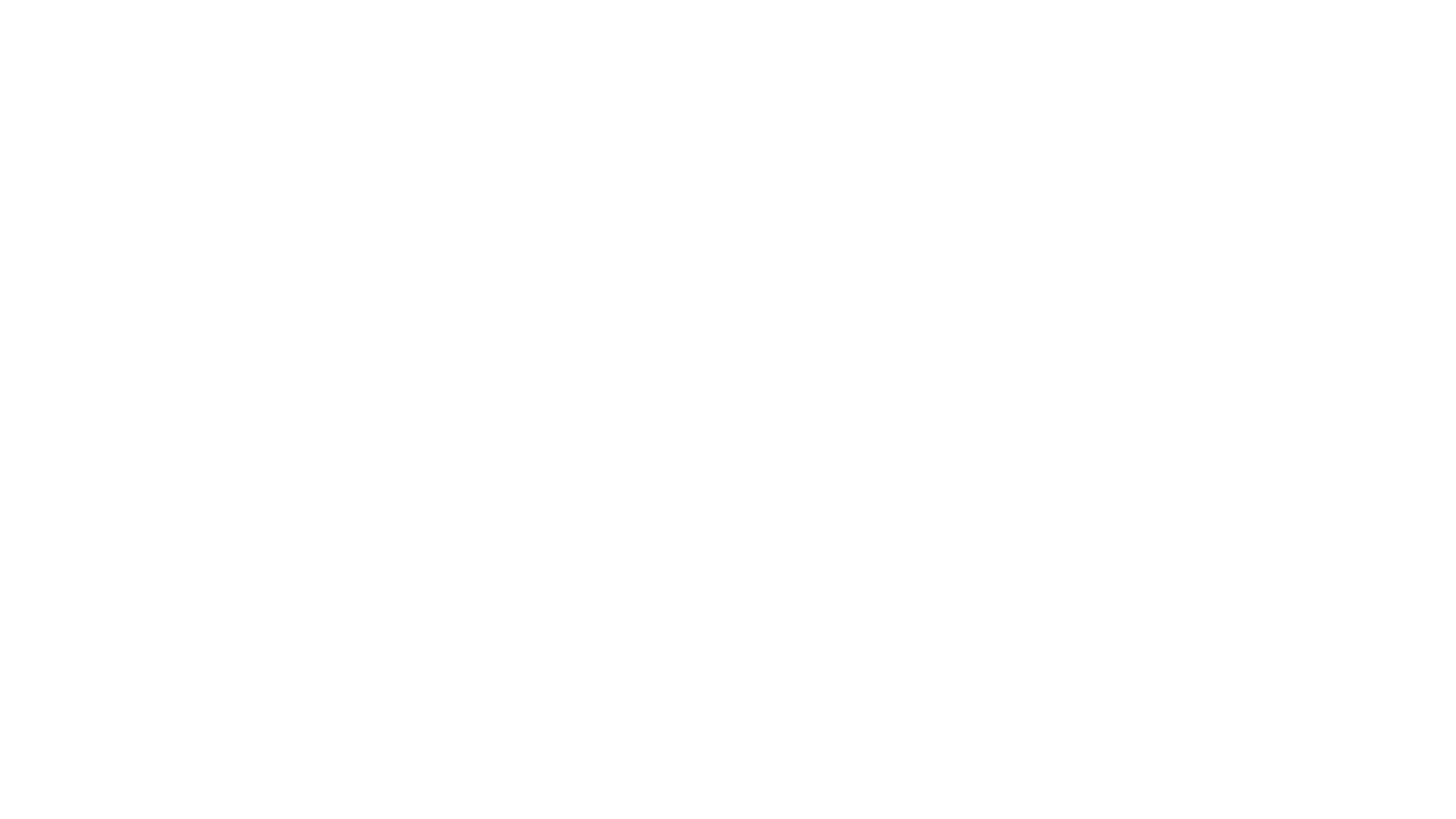 Directives Must Not
Have the effect of limiting open procurement by making only 1-2 providers eligible.
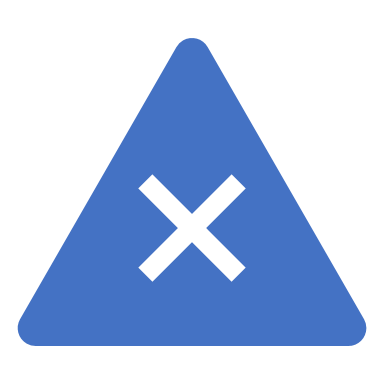 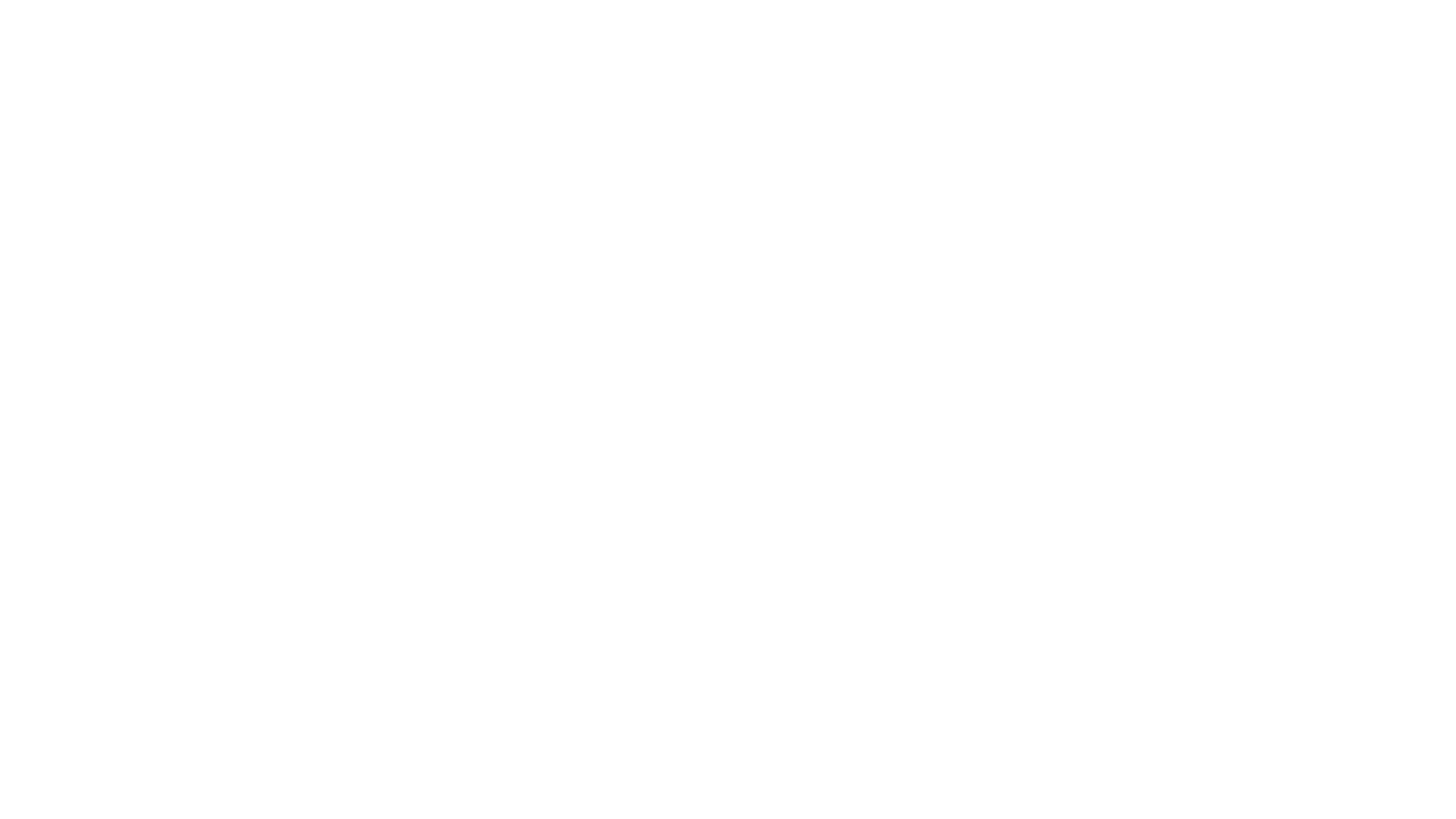 Planning councils should work with the recipient to explore cost implications. 
Example: To improve retention of employed PLWH, the planning council wants to require OAHS and medical case management providers to have evening or weekend hours.
Cost implications: adding evening or weekend hours adds costs for staff and for keeping the facility open longer
Funding implications: Implementing this directive will require adding funds to OAHS and medical case management or serving fewer people in these service categories
In Developing Directives
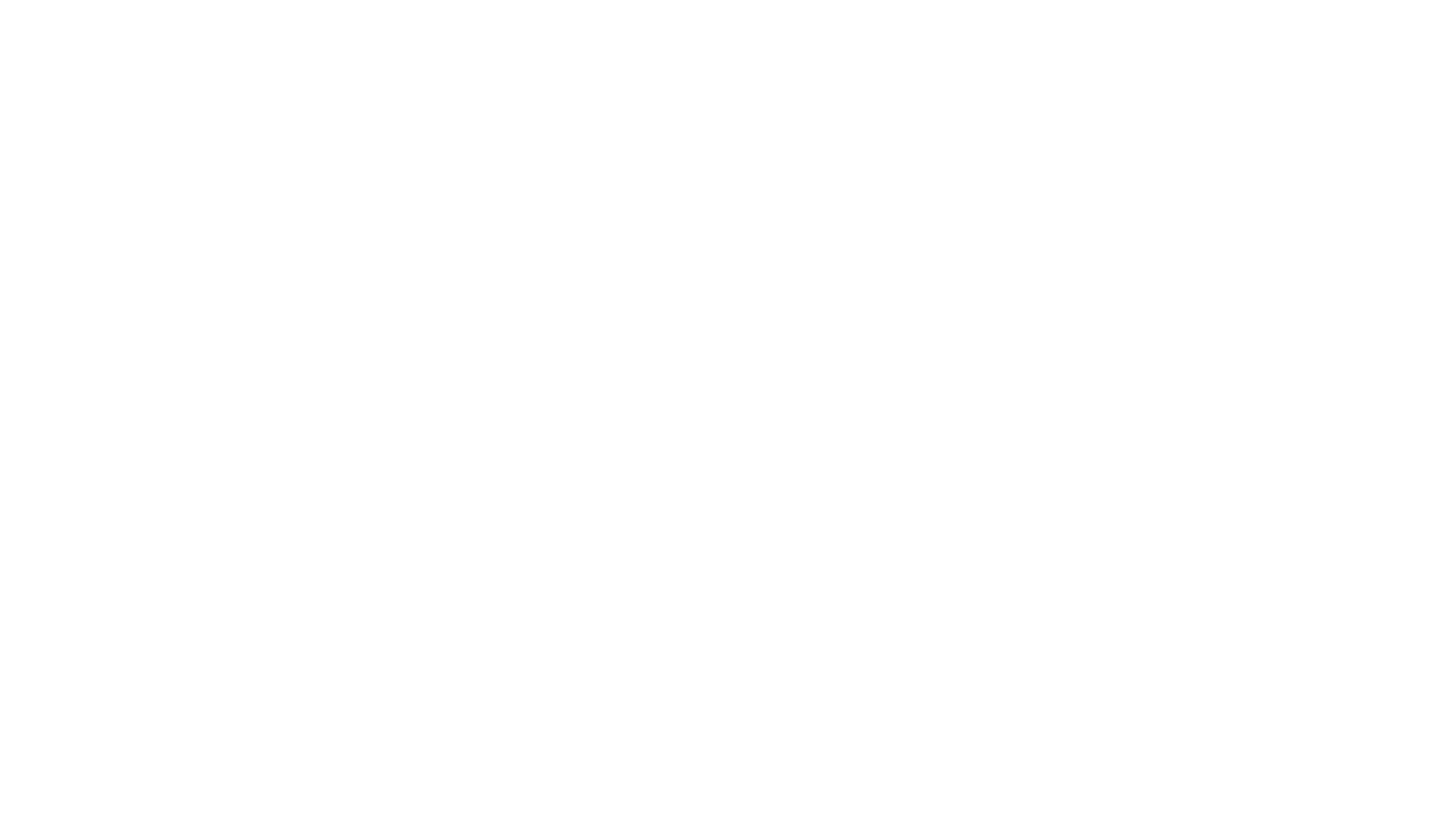 After a Directive is Approved